湘教版
大气的组成与垂直分层
目 录
2
1
4
3
情景导入
大气组成
课堂作业
垂直分层
教学目标
课标要求：
     运用图表等资料，说明大气的组成和垂直分层，及其与生产和生活的联系。 
课标解读：
  人地协调观：了解大气的组成及其作用；认识人类活动对大气成分的影响，知道大气的结构，掌握对流层和平流层大气的特点。
   综合思维：培养读图、阅读和概括能力；运用对比法分析地理问题的能力。
  区域认知：分析臭氧层空洞在全球的分布及成因，并结合实际分析应对臭氧空洞的策略。
  地理实践力：了解人类活动对大气环境的影响和作用，树立人类与环境相互协调、走可持续发展道路的观念和意识。
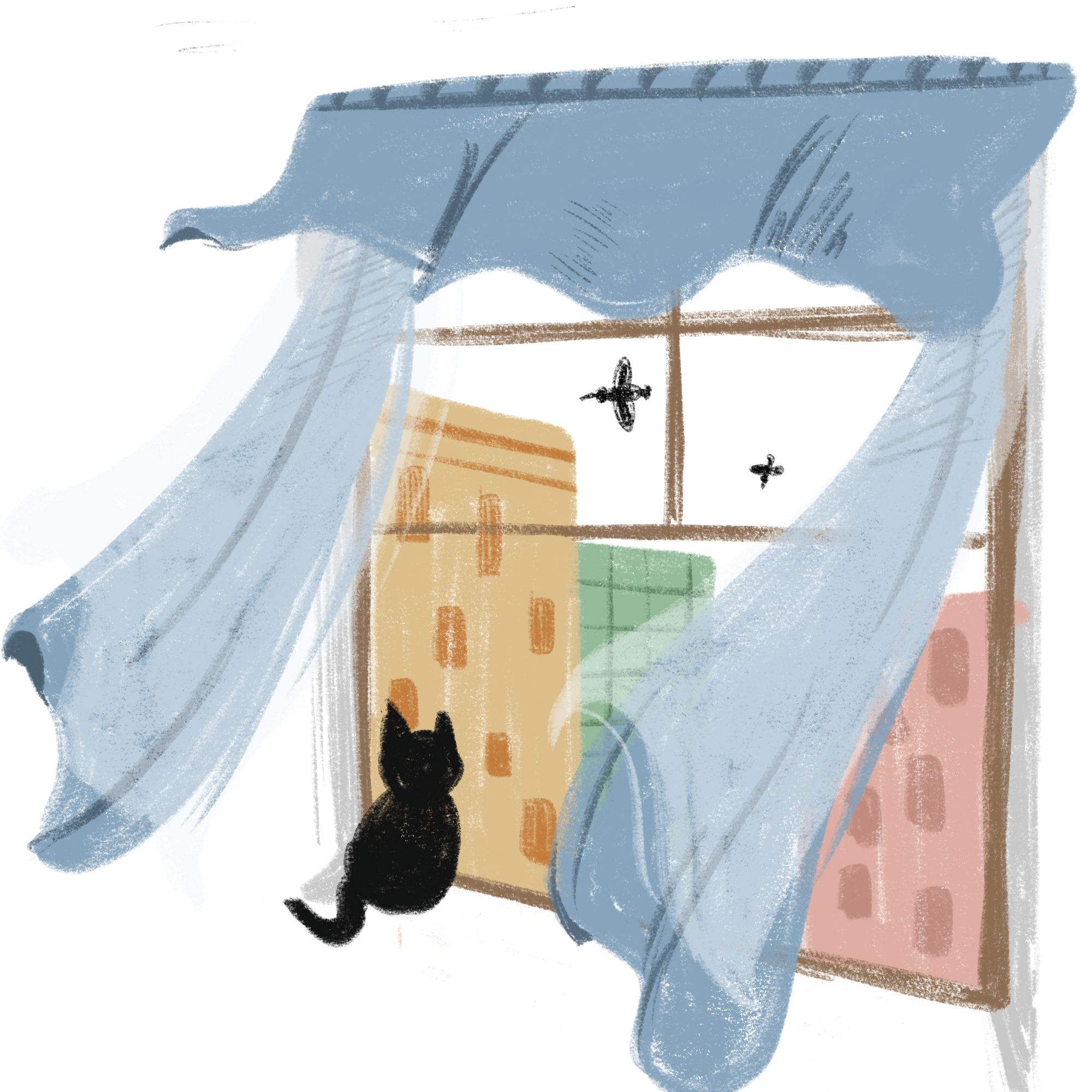 01.
PART 01
情景导入
情景导入
根据视频内容讨论
1、推测“空气罐头”的主要成分有哪些？
2、如果“空气罐头”主要在我国销售的话，消费市场主要在哪？为什么在这些地方？
3、“空气罐头”在我国销售的时间主要是一年中哪些月份？
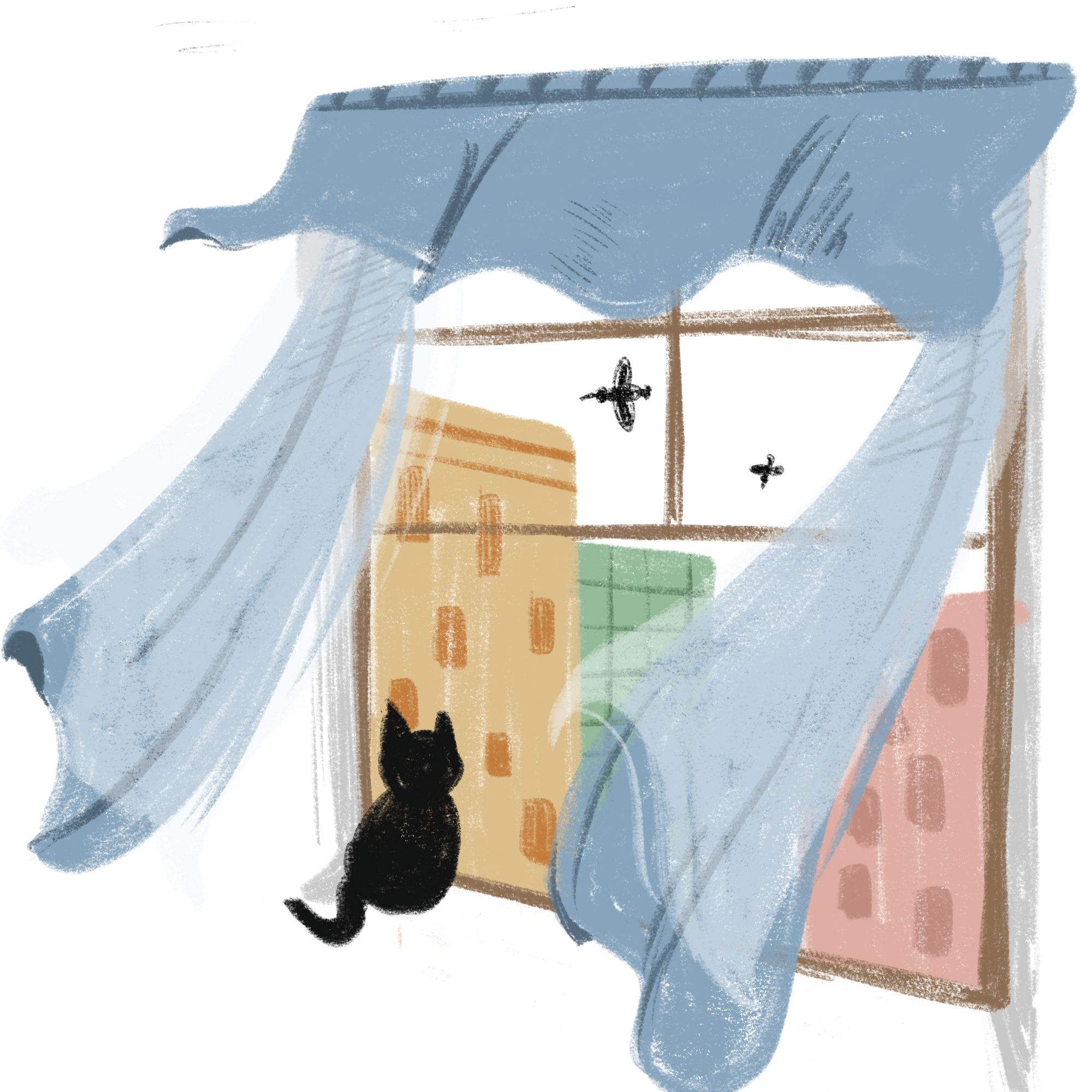 02.
PART 02
大气组成
读课本P66—67，完成下列表格
维持生命活动
21%
干
洁
空
气
基本成分
78%
植物进行光合作用
保温作用
紫外线
紫外线
固、液、气
海洋上空
水汽
陆地上空
干旱地上空
湿润地上空
逐渐减少
时间、地点、天气
冬季
固体杂质
海上
陆地
夏季
成云致雨的必要条件
大气组成
水汽和杂质
作用：含量很少却在天气现象中扮演重要角色——成云致雨的必要条件
降水（成云致雨）的条件：
1、充足的水汽   2、遇冷凝结  3、凝结核
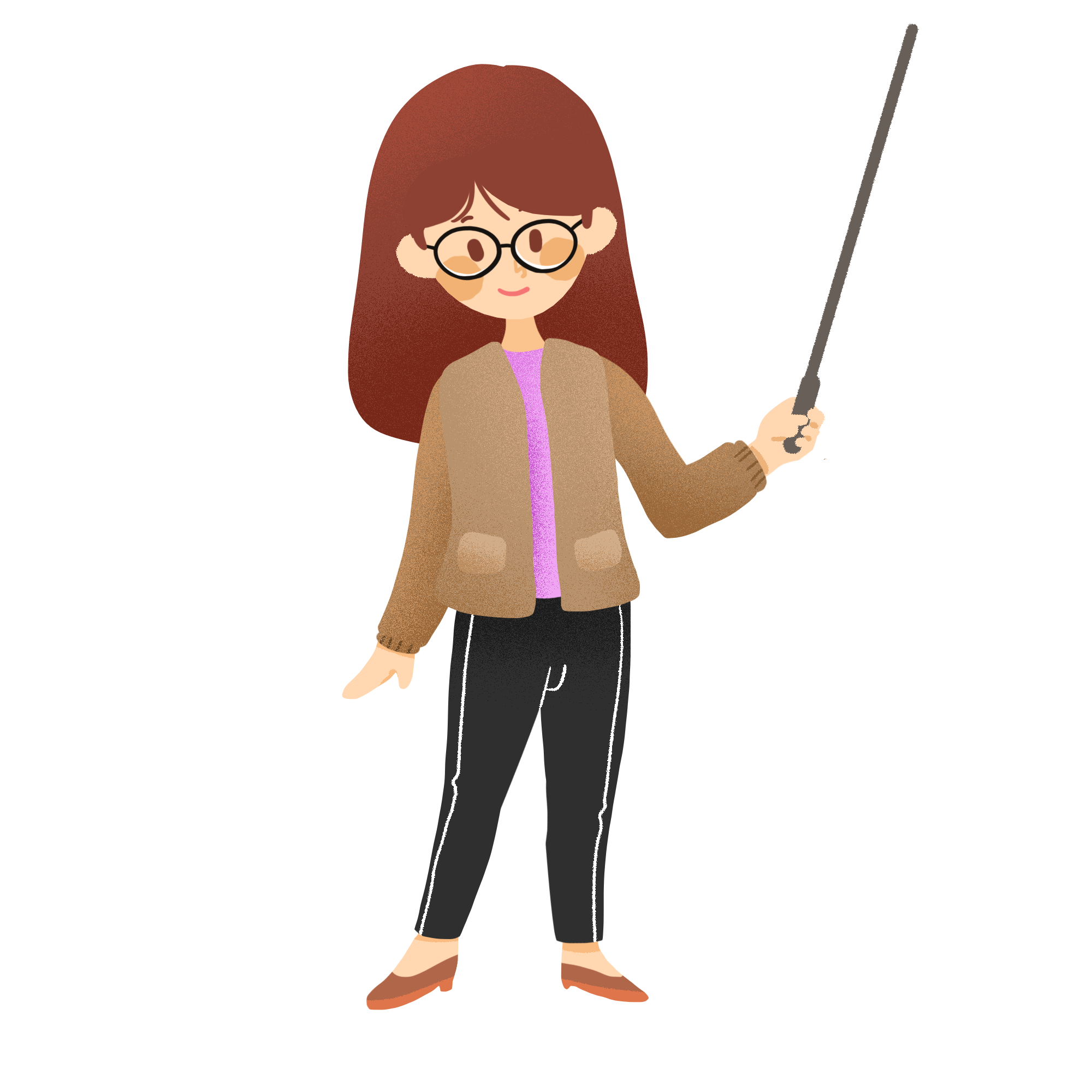 大气中杂质作为凝结核，是成云致雨的必要条件。
雨后空气是清新的：
杂质作为凝结核随降雨降落到地面
人类活动对大气层的影响
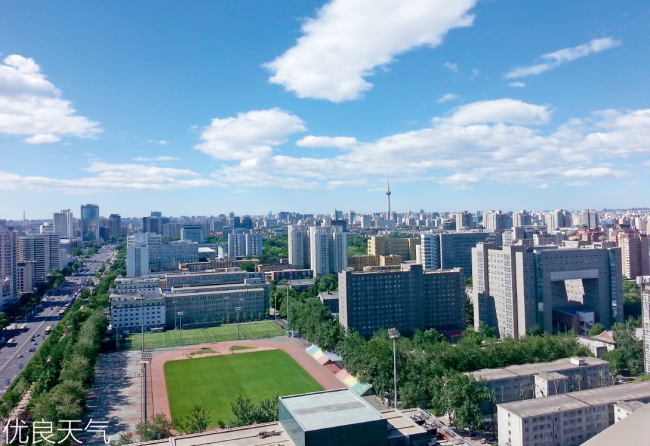 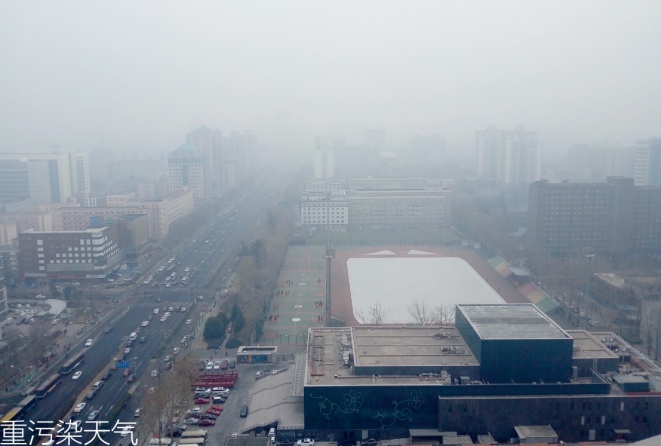 人类活动排放的污染物进入大气，会影响大气的成分和含量，产生大气污染，对生态系统和人类生存造成不利影响
人类工业生产排放的废气、汽车排放的尾气会造成大气污染；图为北京优良天气和重污染天气对比
Human activities and air pollution.
… …
…  …
…  …
视频观看
思考
俗话说眼睛是心灵的窗户。由此可见，对于人和动物来说，眼睛是多么的重要。可是在智利科伦娜岬角的岛屿上的动物却没有那么幸运了。在这片岛屿上，几乎绝大多数动物都是瞎子，猎物因为视力不好，常被猎人捕获，鸟类，因为视力不好，常误闯入百姓的家里，就盐水里面的鱼也是盲鱼，这到底是是怎么回事呢？
思考：
1. 有人认为，臭氧层是“地球生命保护伞”。你认同这种看法吗。为什么。
2. 你还了解哪些全球性大气环境问题？它们与大气中的哪些成分及其含量的变
化相关。
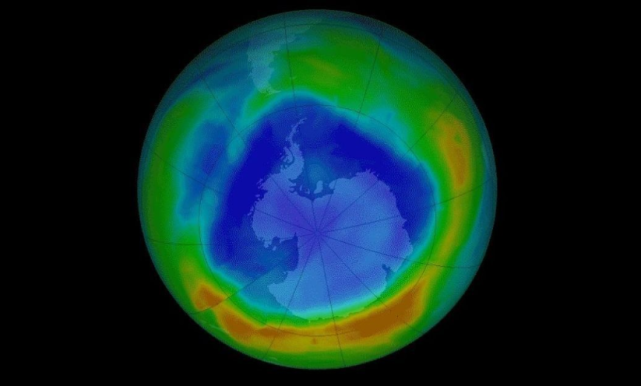 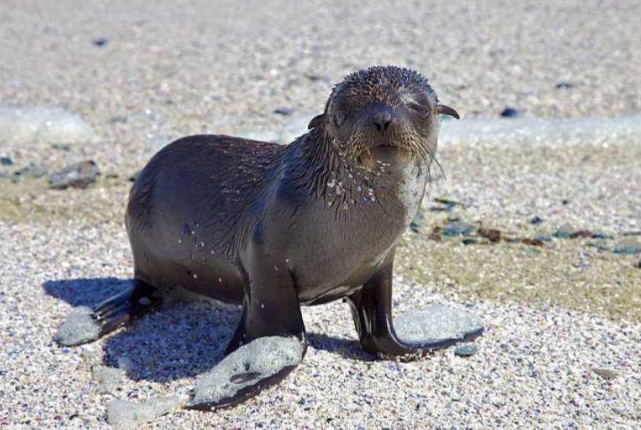 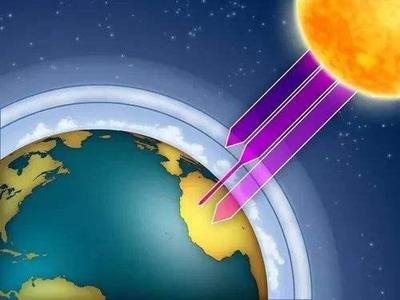 大气中臭氧含量
的变化与人类活动
Changes of carbon dioxide content in atmosphere and human activities
1、“南极臭氧洞”带来的危害？
过量的紫外线辐射会增加人的皮肤癌患病
率，还会引发白内障、免疫系统缺陷和发育
停滞等疾病。
2、“南极臭氧洞”形成的原因？
研究表明，人类的活动，特别是大量使用作为制冷剂和雾化剂的氟利昂，是产生
南极臭氧洞的重要原因。
…  …
…  …
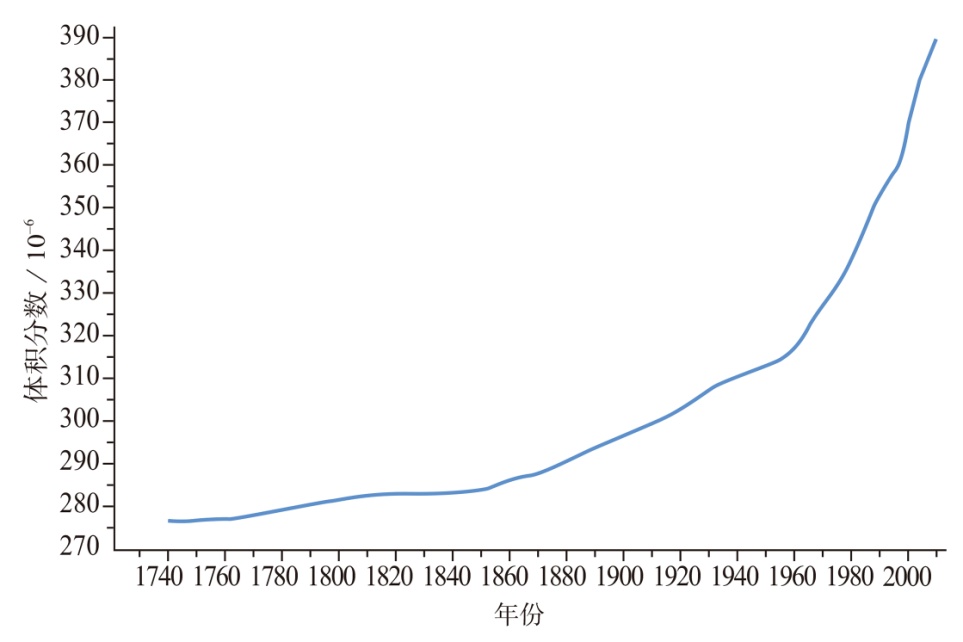 二氧化碳体积分数的变化
大气中二氧化碳含量
的变化与人类活动
Changes of carbon dioxide content in atmosphere and human activities
在过去80万年的绝大多数时间里，大气中二氧化碳体积分数的变化相对平缓
然而，从1740年到2011年，短短不到300年的时间里，二氧化碳体积分数增加了40%多
…  …
…  …
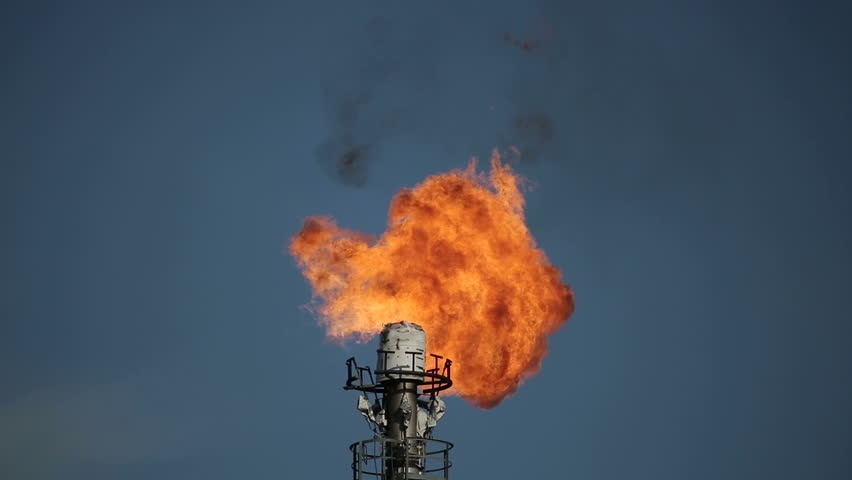 大气中二氧化碳含量
的变化与人类活动
Changes of carbon dioxide content in atmosphere and human activities
二氧化碳体积分数的增加，基本上都来自化石燃料的燃烧和土地利用的变化(主要是毁林)
化石燃料燃烧，会释放二氧化碳
森林面积缩小，会减少森林对二氧化碳的吸收量
…  …
…  …
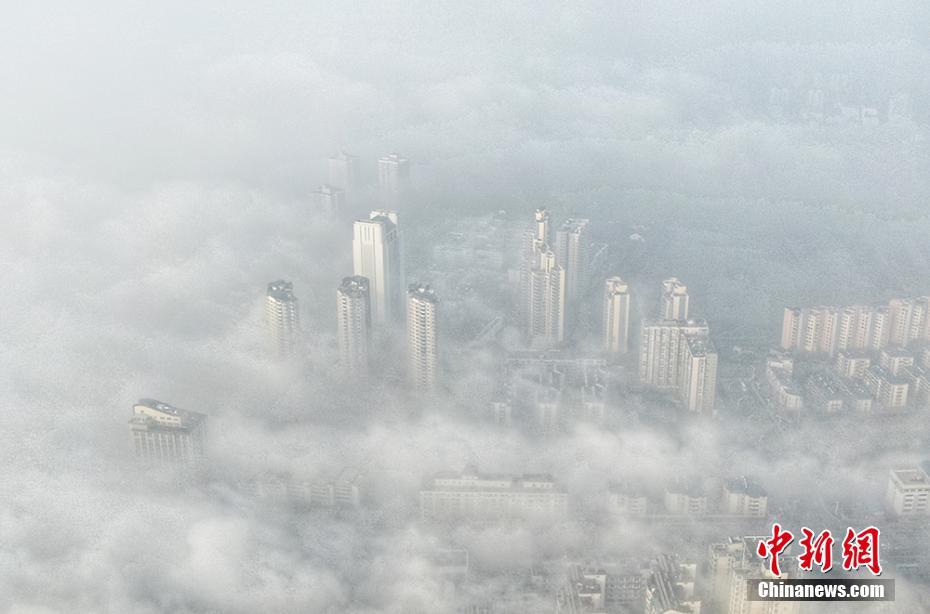 大雾中的南京
大气中水汽和杂质含量
的变化与人类活动
Changes of carbon dioxide content in atmosphere and human activities
雾：当空气中的水汽多于一定温度条件下大气饱和水汽量，并有足够的凝结核存在时，多于的水汽便会凝结出来，变成小水滴或水晶，水平能见度低于1千米时，气象学上称为雾。
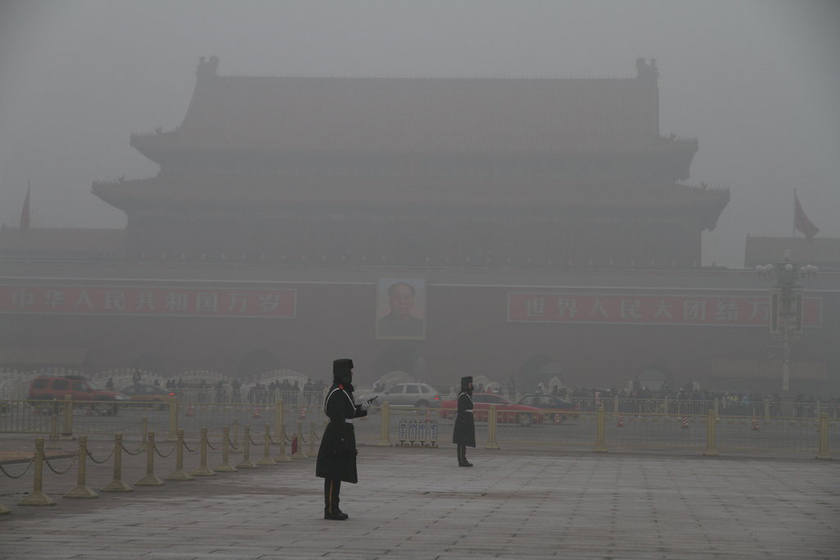 雾霾中的北京
一种自然天气现象
霾：又称“灰霾”，是悬浮在大气中的大
   量微小尘粒、烟粒或盐粒等的集合体，使空
   气浑浊，水平能见度降低到10千米以下的一
   种天气现象。
…  …
…  …
一种大气污染现象
雾霾自述
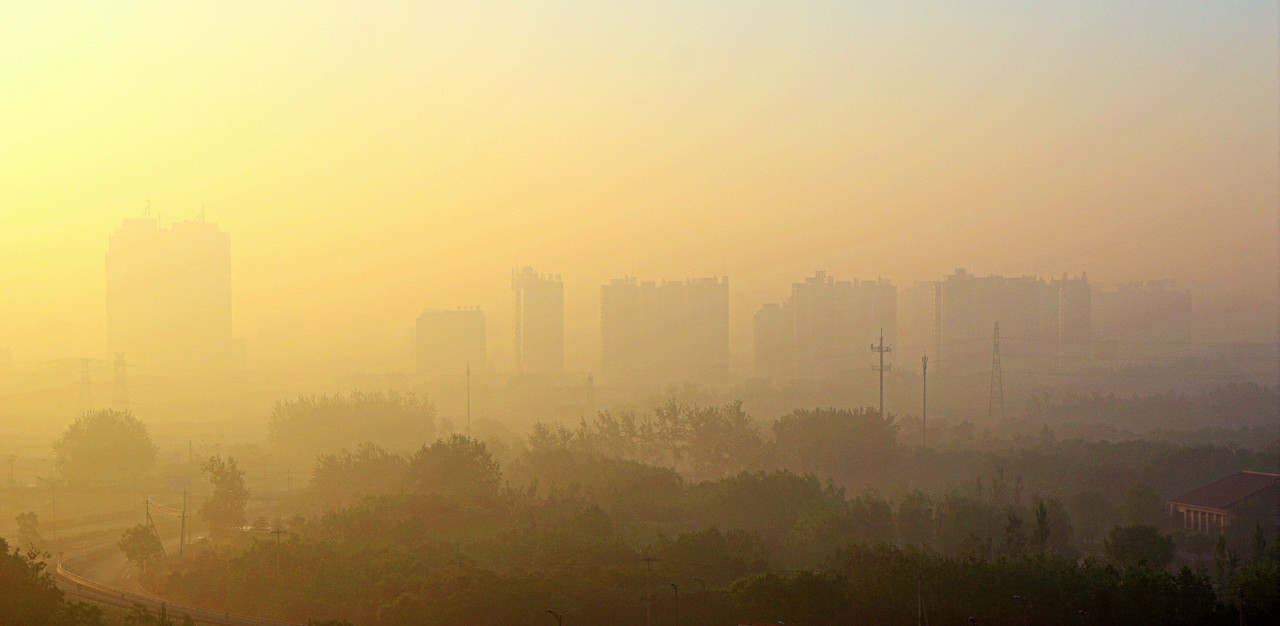 大气中水汽和杂质含量
的变化与人类活动
Changes of carbon dioxide content in atmosphere and human activities
组成霾的粒子极小，不能用肉眼分辨，可在一天中的任何时候出现。霾天气是一种大气污染状态，表明大气中的各种悬浮颗粒含量超过一定标准，其中PM2.5 (直径小于或等于2.5微米的颗粒物）被认为是造成雾霾天气的“元凶”。
雾霾天气的颗粒是怎么产生的呢？
来自汽车尾气、工业废气、燃煤取暖产生的废气、建筑工地和道路交通产生的扬尘。
雾霾天气对我们生活的影响有哪些？
一是对人体产生的危害，比如呼吸系统、心血管系统等的影响；
二是对生态环境和交通造成的危害，比如霾天气时，由于能见度降低，容易引起交通
阻塞，发生交通事故。
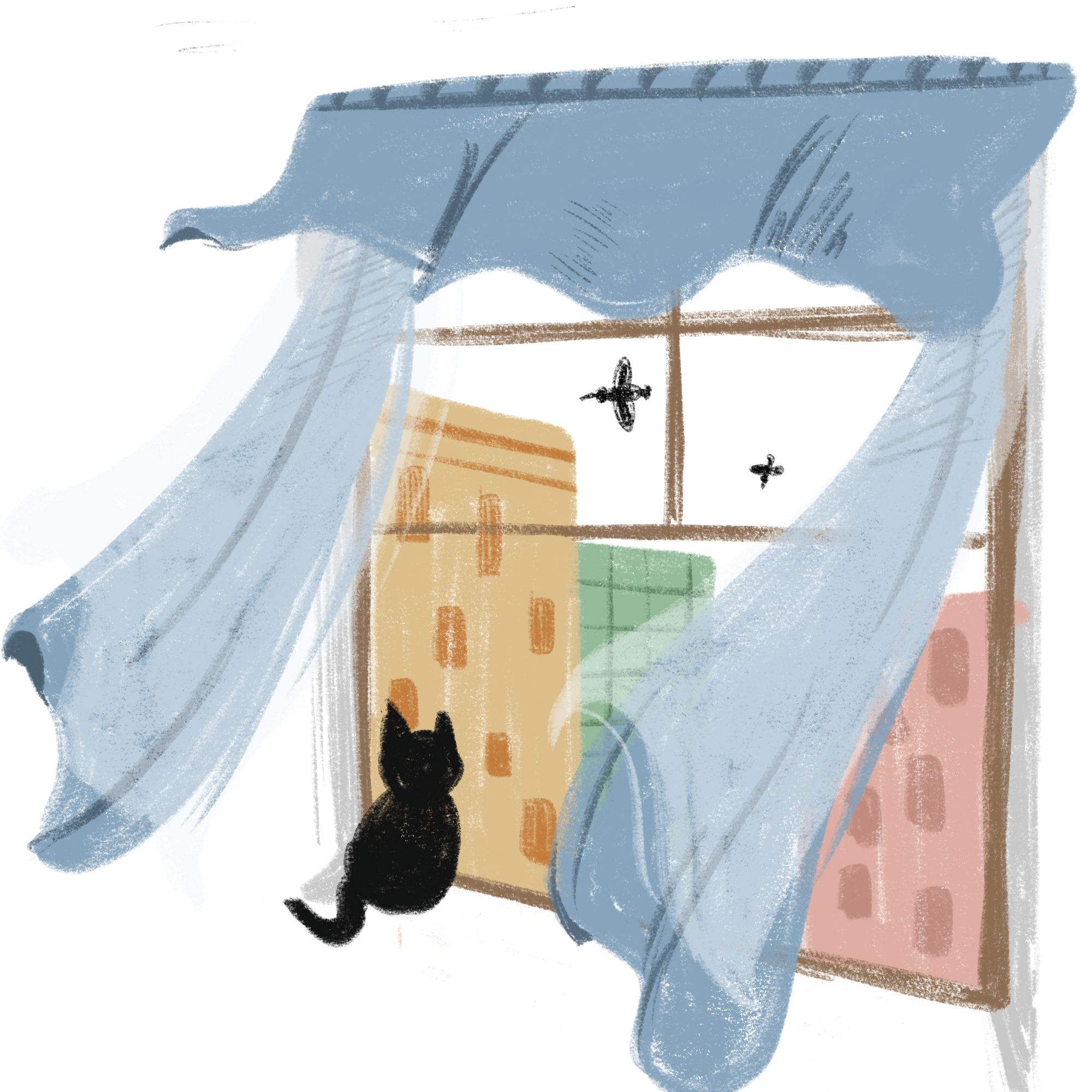 03.
PART 03
垂直分层
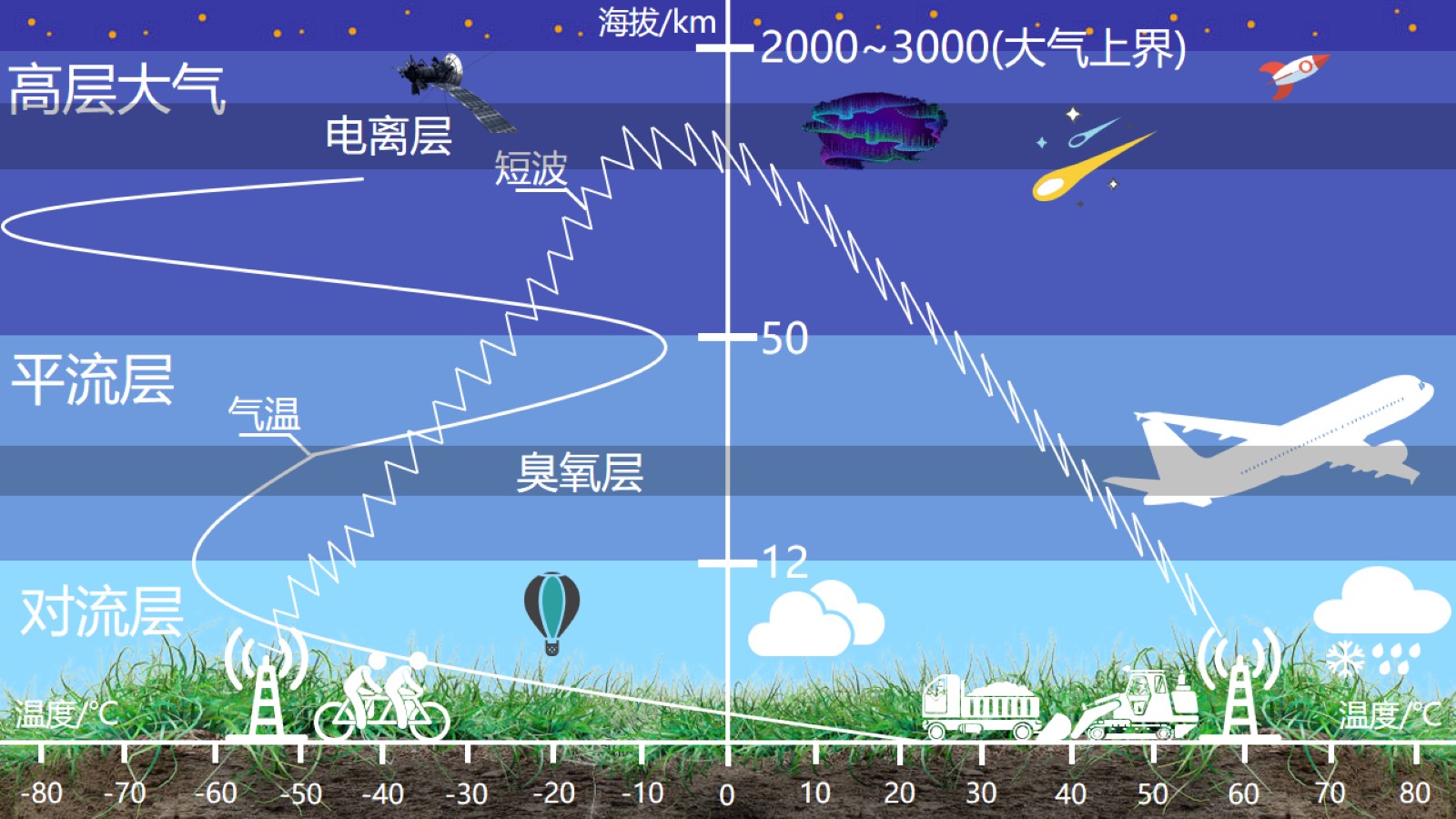 大气的垂直分层概况  Vertical stratification of the atmosphere
-01
地球大气从地面向上，可延伸到数千千米高空；根据温度、运动状况和密度，大气自下而上可以划分为
对流层  平流层  高层大气
读课本P68—70，完成下列表格
气温垂直变化
大气
分层
空气
运动
天气
现象
高度
与人类关系
原因？
规律
底层没有吸收紫外线的臭氧，气温下降；随后大气吸收更短波长的太阳紫外线，温度又持续上升
平流层
顶以上
的大气
高层
大气
随高度增加先递减后递增
有电离层，能反射无线电波，对无线电通信有重要作用
对流层顶至50-55千米
臭氧大量吸收紫外
线，为人类生存环
境天然屏障；大气
稳定利于高空飞行。
靠臭氧吸收太阳紫外线增温
平流运
动为主
天气
晴朗
平流层
随高度增
加而递增
地面是直
接热源
复杂
多变
低：17-18
中：10-12
高：8-9
对流运
动显著
随高度增
加而递减
对流层
与人类关系
   最密切
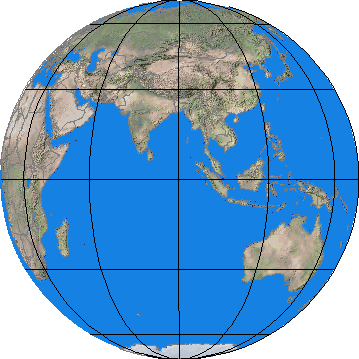 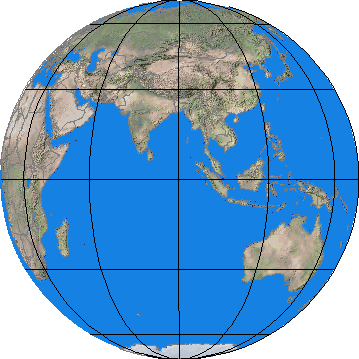 下列有两幅对流层高度的示意图，哪个正确？
【练习】
【练习】
一架客机要求保持在十千米左右的高度飞行，应该在（     ）地方上空飞最安全。
A.澳大利亚上空     B.加拿大北部上空
C.新加坡上空         D.中国南部上空
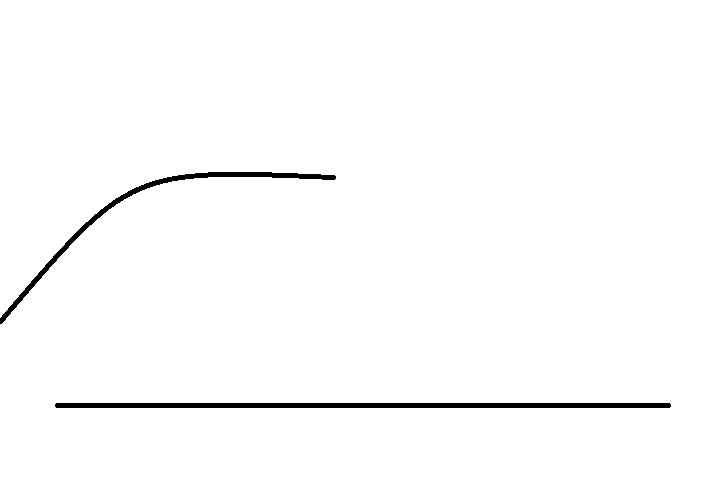 16~18km
10~12km
10~12km
7~8km
7~8km
90°
90°
45°
0°
45°
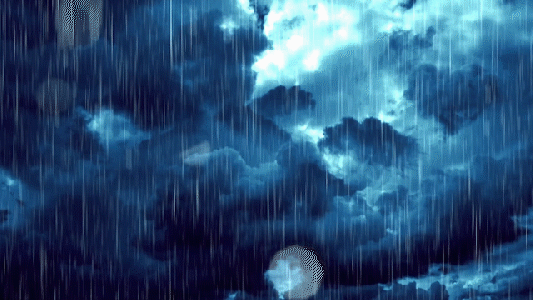 思考：从纽约飞往伦敦的一航班正飞行在万米高空,前方突然乌云翻滚。为躲避空难,飞行员最好采取什么方法?为什么?
答案：从飞机的飞行高度和所遇到的天气现象可知,该飞机飞行在对流层,为了躲避空难,应该迅速提升飞行高度进入平流层中。因为平流层大气以水平运动为主,大气平稳,天气晴朗,利于航空飞行。
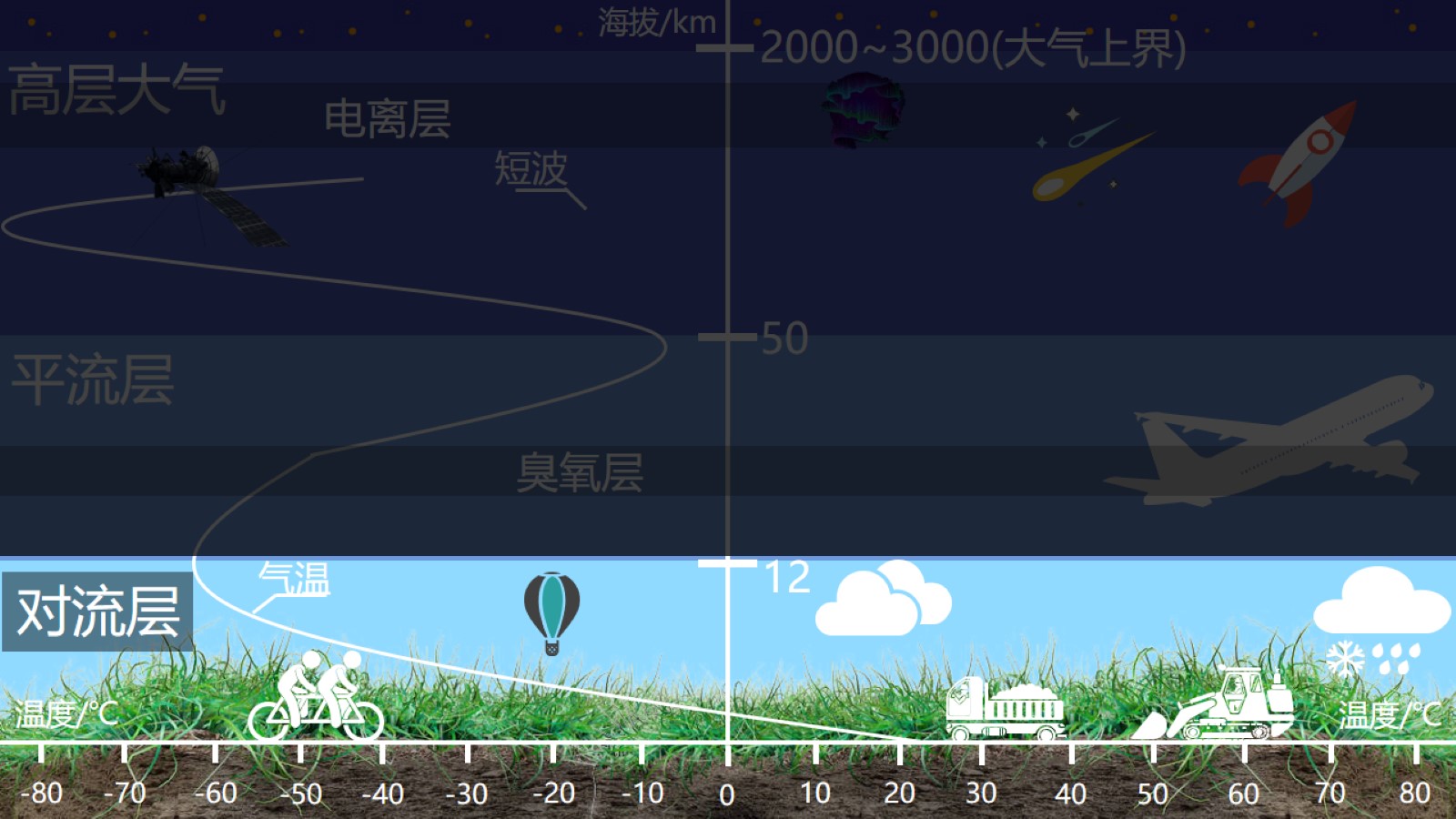 海拔每上升100米，气温下降0.6℃
与人类关系
温度变化
大气运动
组成
位置
对流运动为主
（上冷下热）
大气圈底部
（平均0-12KM）
干结空气的3/4，几乎全部的水汽、杂质和大部分污染物
随海拔升高而递减
（地面是热源）
风、云、雨、雪等天气现象
近年来，贵阳将“中国避暑之都”作为城市名片，着力打造“避暑”旅游产品，大力发展“避暑”经济。在我国地形图上，找到贵阳、重庆、武汉、长沙、上海的位置，结合课本P72页的图3-7,说明贵阳打造避暑旅游名城的优势条件，并分析其形成原因。
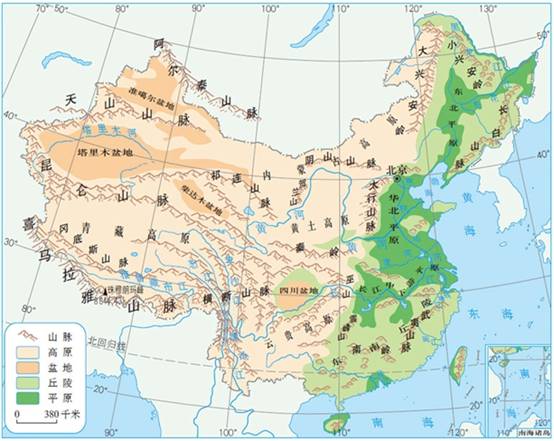 相较于重庆、武汉、长沙
上海，贵阳7月和8月的平
均气温较低，故可以打造
“避暑旅游名城”。
主要原因是贵阳虽然纬度
较低，但是其处于云贵高
原上，海拔较高，故夏季
天气凉爽。
武汉
重庆
上海
长沙
贵阳
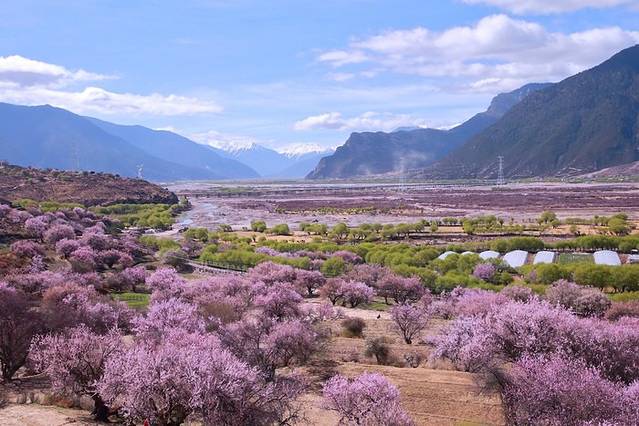 每年3月，西藏大部分地区的隆冬尚未结束，林芝的桃花却竞相开放，争奇斗艳，皑皑白雪与灼灼桃花相互映衬，让人领略到“雪域江南”的独特春光。读图3-8，试分析这一地理现象的形成原因。
林芝虽然处在青藏高原地区，但是其海拔较低，最低处海拔不到1000米，且其所在的纬度也较低，故3月份气温已经较高，有桃花盛开。
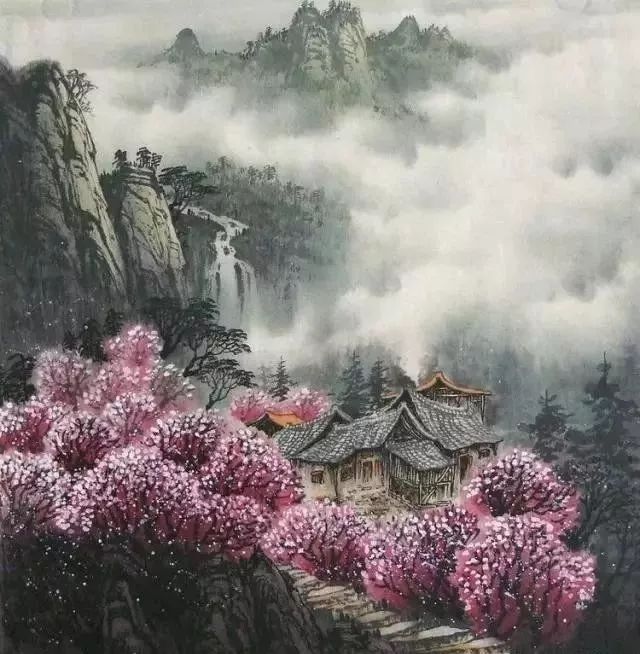 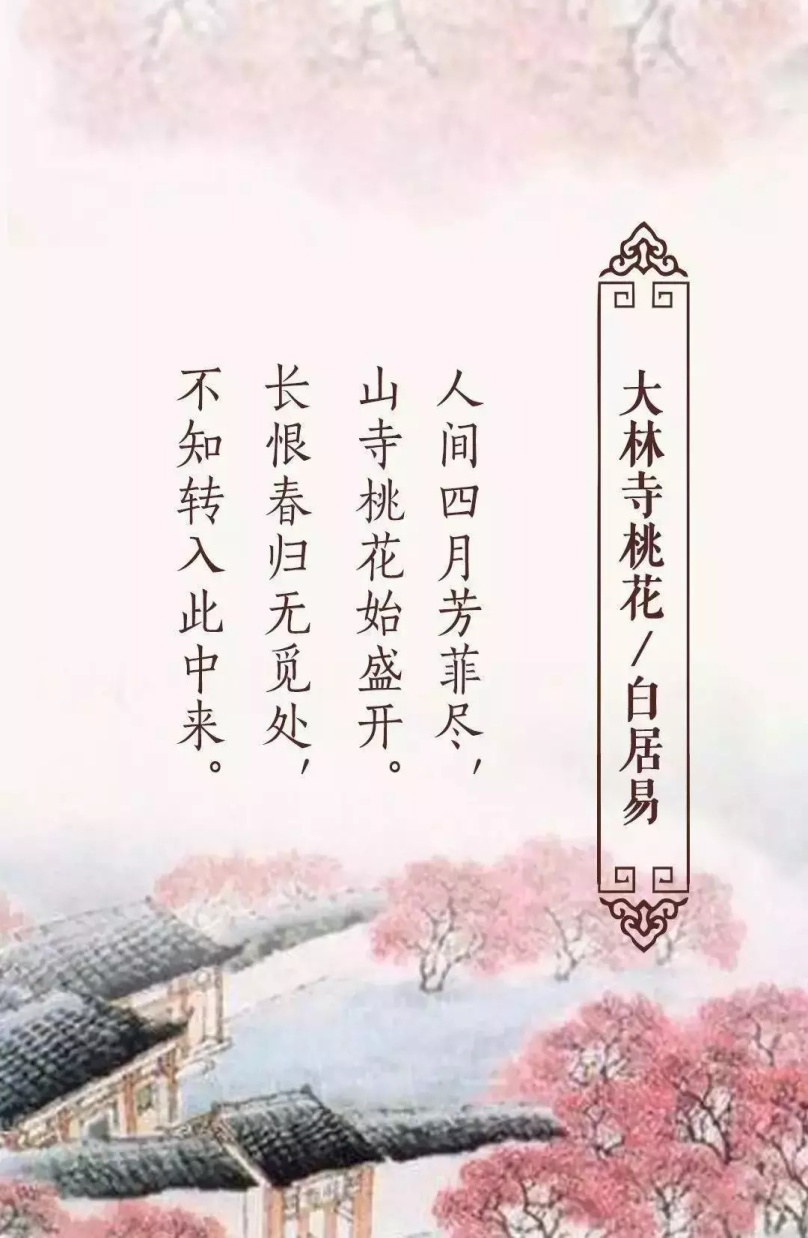 说说“人间四月芳菲尽，山寺桃花始盛开”的原因。
对流层的气温随着海拔的升高而降低，山上的气温比山下气温低，故桃花开放的时间比较晚。
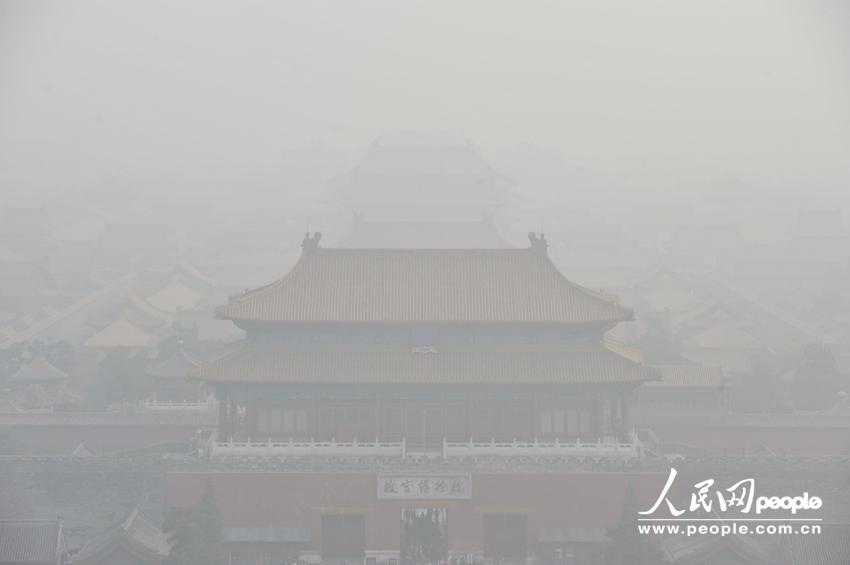 高度m
高度m
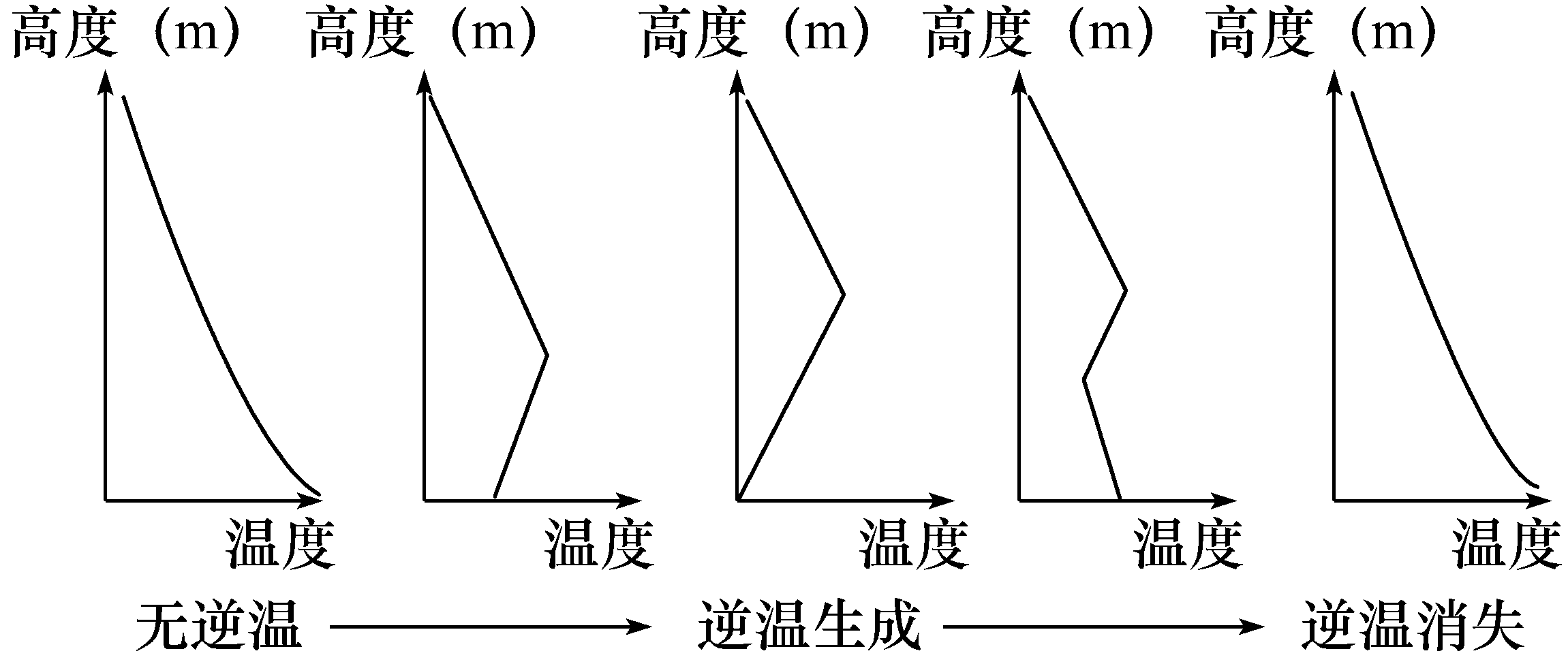 温度℃
温度℃
正常现象
逆温现象
在正常情况下，近地面大气气温高、高空气温低，容易形成对流运动，污染物
从气温高的低空向气温低的高空扩散，逐渐循环排放到大气中。逆温现象下，低
空的气温低，空气不易对流，导致污染物的停留，不能及时排放出去。
什么是逆温呢？
一般情况下，气温随海拔的升高而降低。但有时可能出现温度随高度上升而增高现象，称为气温逆温，简称逆温。出现逆温的大气有一定的厚度，这层大气称为逆温层。如下图
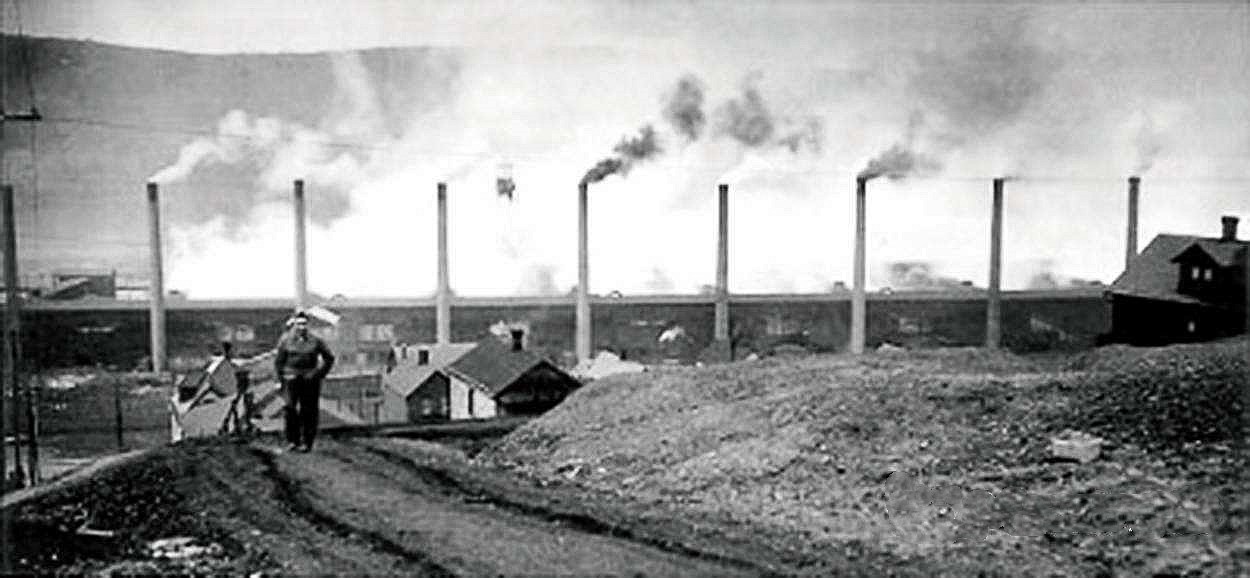 2. 在某些特殊条件下，近地面大气会出现逆温现象。据此，完成相关任务。
（1）当对流层大气出现逆温时，会对近地面空气质量产生什么样的影响？
（2）查询 20 世纪世界八大公害事件，了解哪些公害事件与逆温现象有关。
答案：
（1）正常情况下，对流层气温是上冷夏热，容易形成对流。若对流层局部范围内出现逆温现象，则抑制了对流的发生，导致近地面污染物不易扩散，进而造成大气污染。
（2）比利时马斯河谷烟雾事件、 美国多诺拉镇烟雾事件、 伦敦烟雾事件 、美国洛杉矶光化学烟雾事件。
比利时马斯河谷烟雾事件
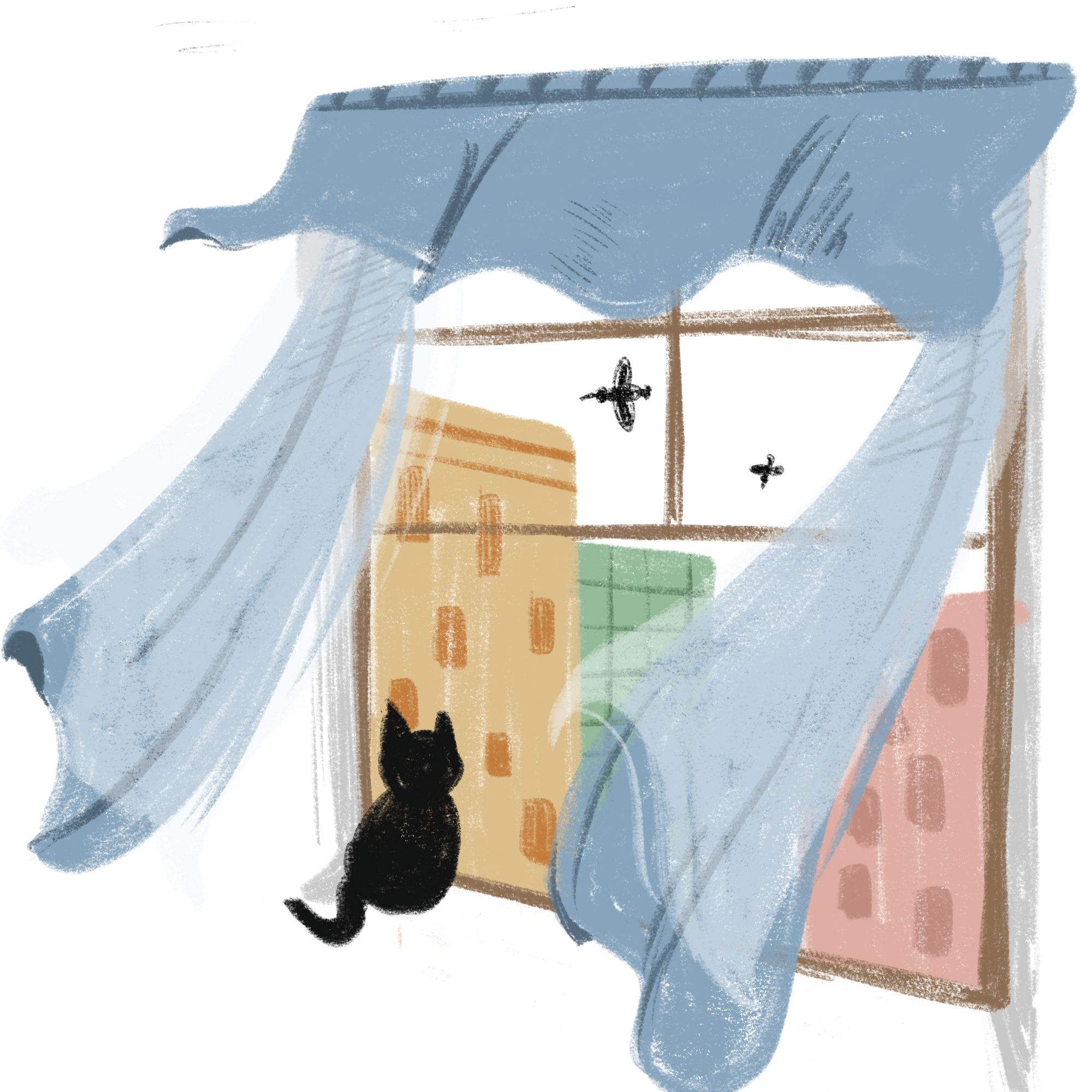 04.
PART 04
课堂作业
完成学法大视野课堂检测